Click the picture cards to match them to the word cards.
next
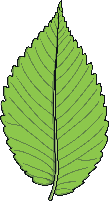 leaf
seal
bead
meat
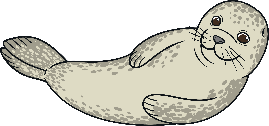 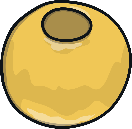 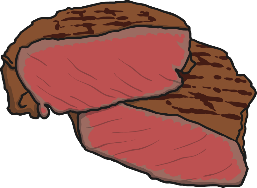 Click the picture cards to match them to the word cards.
next
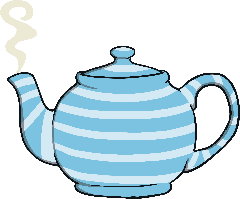 teacher
read
sea
teapot
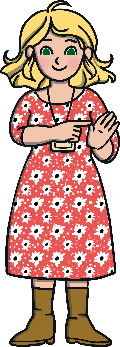 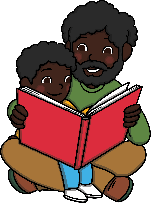 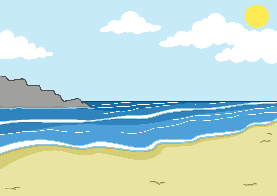 Click the picture cards to match them to the word cards.
next
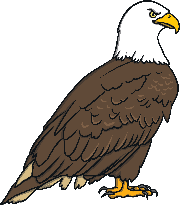 eagle
peas
jeans
treat
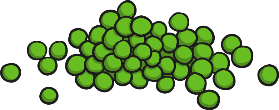 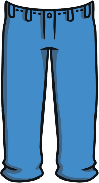 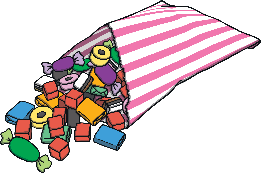 Click the picture cards to match them to the word cards.
next
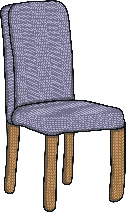 team
seat
steam
stream
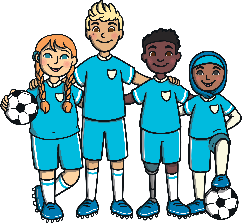 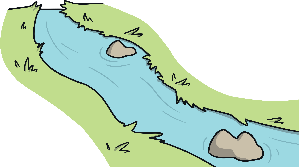 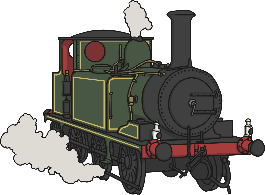